令和７年度女性活躍推進講座
アンコンシャスバイアスを知ろう！気づこう！
～ひとり一人の可能性が広がることをめざして～
けんせつ小町部会では性別に関わらず、誰もが働きやすく、働きがいのある建設業界を目指して様々な取組を行っています。この度、建設業における更なる女性活躍推進に向けて、アンコンシャス・バイアスをテーマとした講座を開催することになりました。経営者や管理職の方をはじめ、従業員の方にもぜひご参加いただきたい内容となっております。皆さまのご参加を心よりお待ちしております。
アンコンシャス・バイアスとは？
　私たちは、何かを見たり、聞いたりするとき等に、「無意識に“こうだ”と思い込むこと」があります。これを、アンコンシャスバイアスといいます。日本語では、無意識の思い込み等とも表現されています。
　例えば、「お茶出しは女性の仕事」「責任ある仕事は男性」といった性別役割分担には、アンコンシャス・バイアスがひそんでいるかもしれません。アンコンシャス・バイアスに気づかずにいると、相手にネガティブな影響をおよぼすこともあれば、自分自身の可能性を狭めてしまうこともあります。一人ひとりがイキイキと活躍する組織づくりをめざして、多くの皆さまのご参加をお待ちしております。
令和７年９月８日(月) 13：00～16：00
開催日時
岩手県建設会館 ６階 大会議室（盛岡市松尾町17-9）
会　　場
県内に事業所を持つ建設業許可業者の経営者、従業員等
（※性別問わず、ぜひ広くご参加ください）
対　　象
50名（先着順、定員になり次第締め切ります）
定　　員
無料
受講料
一般社団法人アンコンシャスバイアス研究所　
　理事　太田　博子　氏
講　　師
令和７年９月１日（月）　WEBフォームまたは申込書からお申込みください
申込み期限
CPDS ３ユニット（形態コード101-2 上限あり）
備　　考
この講座は、いわて女性活躍企業等の「ステップ1」の認定要件となる「県が主催する女性活躍関連セミナー」及び「ステップ2」の認定要件となる「女性社員、女性管理職を対象とした女性のキャリア形成につながる研修」に該当します。
【お問い合わせ】
　　岩手県県土整備部建設技術振興課（いわて女性の活躍促進連携会議けんせつ小町部会事務局）　
　　　担当：大畑　 TEL 019-629-5943　MAIL　AG0002@pref.iwate.jp
０１９－６２９－２０５２　または　AG0002@pref.iwate.jp
県土整備部　建設技術振興課　宛
女性活躍推進講座（９/８）　受講申込書
［申込期限：令和７年９月１日(月)］
記載欄に必要事項を御記入の上、FAX（019-629-2052）またはEmail（AG0002@pref.iwate.jp）
によりお申し込みください。
　※　申込先着順とし、定員になり次第締め切ります。
【ご連絡窓口】
【参加者】
※　上記の個人情報につきましては、本見学会の運営及び今後の本事業に関する情報提供以外　　
　の目的では使用いたしません。
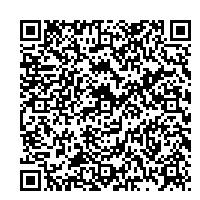 右QRコードより、WEB上でお申込み可能です。
岩手県電子申請・届出システム上の申込みフォームに必要事項を入力のうえ、送信してください。
【申込みフォームURL】
　https://apply.e-tumo.jp/pref-iwate-u/offer/offerList_detail?tempSeq=7900
WEBからもお申込みいただけます
留意事項
〇　受講票は送付しません。
〇　定員に達した後にお申込みいただいて、参加をお断りする場合がございます。
主催：岩手県・一般社団法人岩手県建設業協会
後援：一般社団法人岩手県建設産業団体連合会